Important News
Leo Vegoda
leo@peeringdb.com
2025-05-15
RIPE 90, Lisbon, PT
Agenda
Organization and board election update
2024 new feature highlights
2025 development focus and roadmap
2025-05-15
RIPE 90, Lisbon, PT
2
Board of Directors and Officers
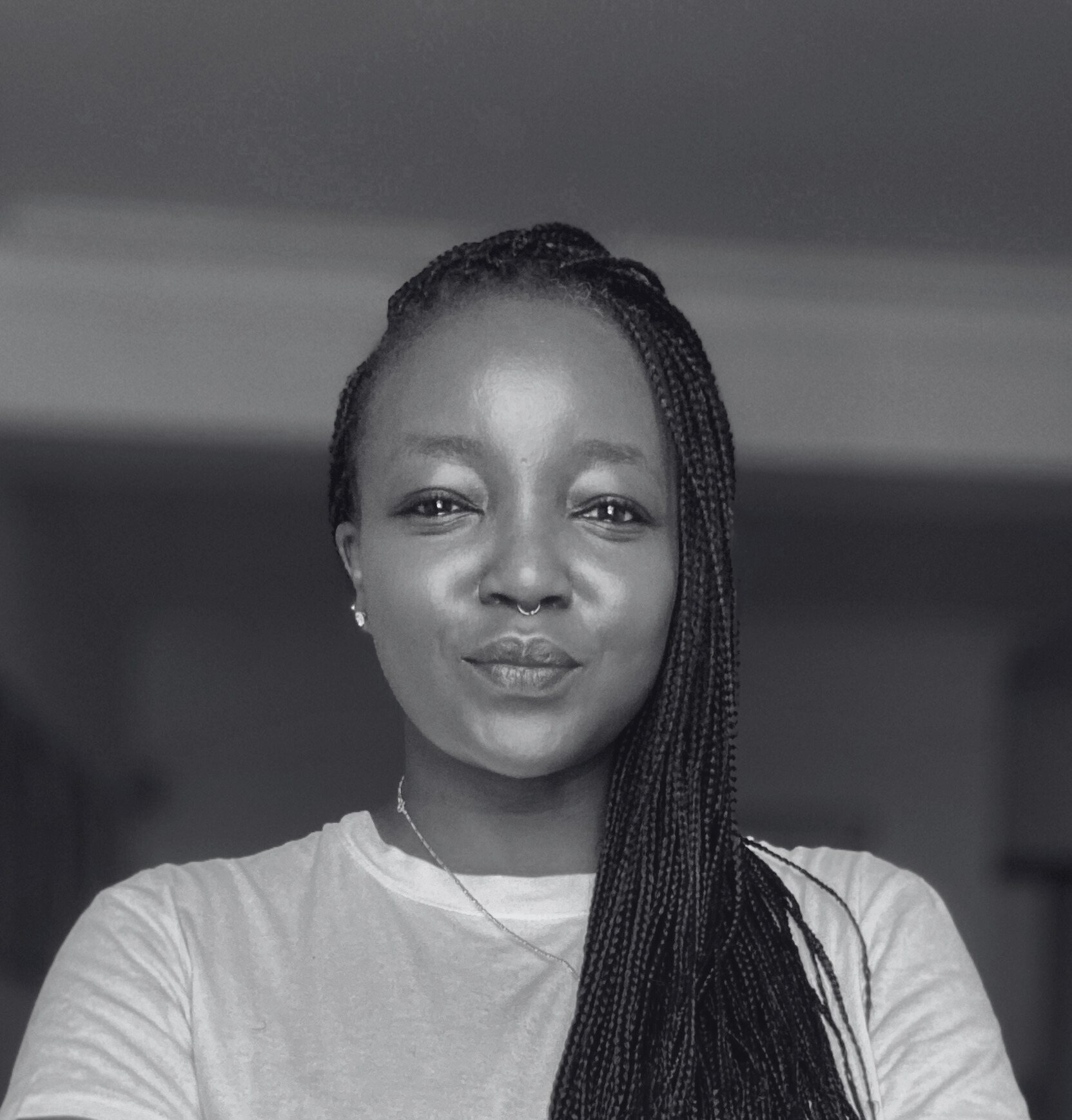 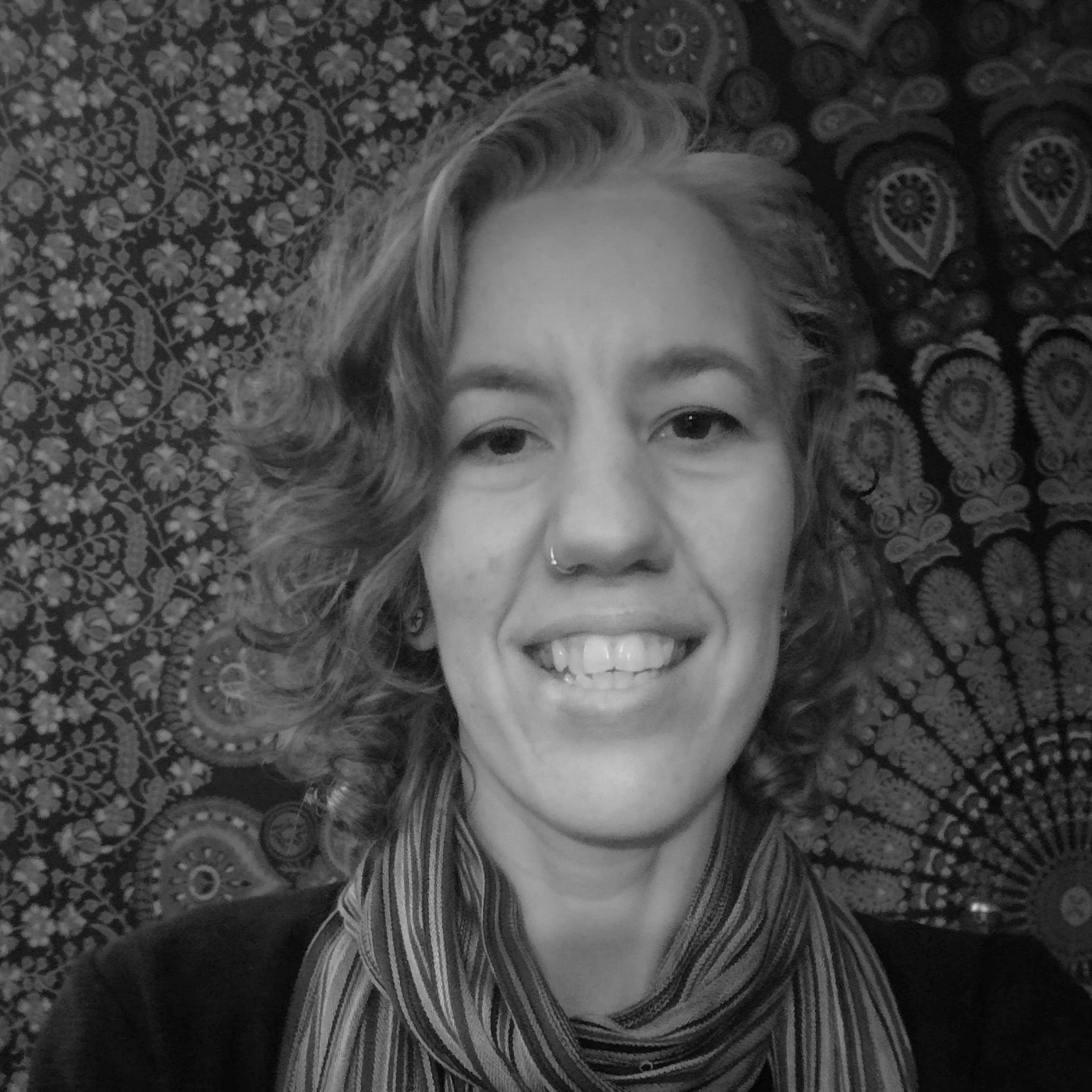 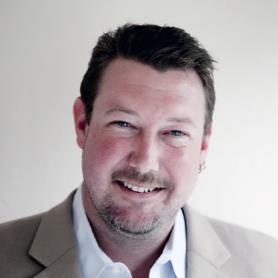 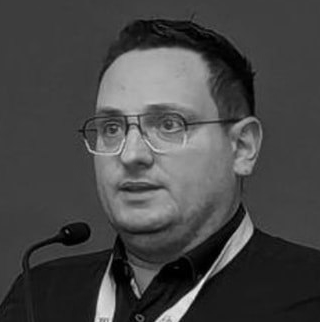 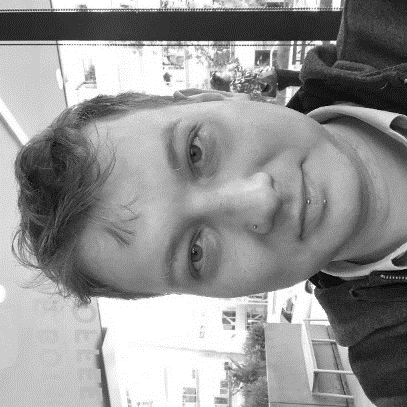 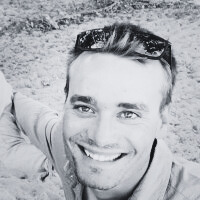 2025-05-15
RIPE 90, Lisbon, PT
3
Search and data quality
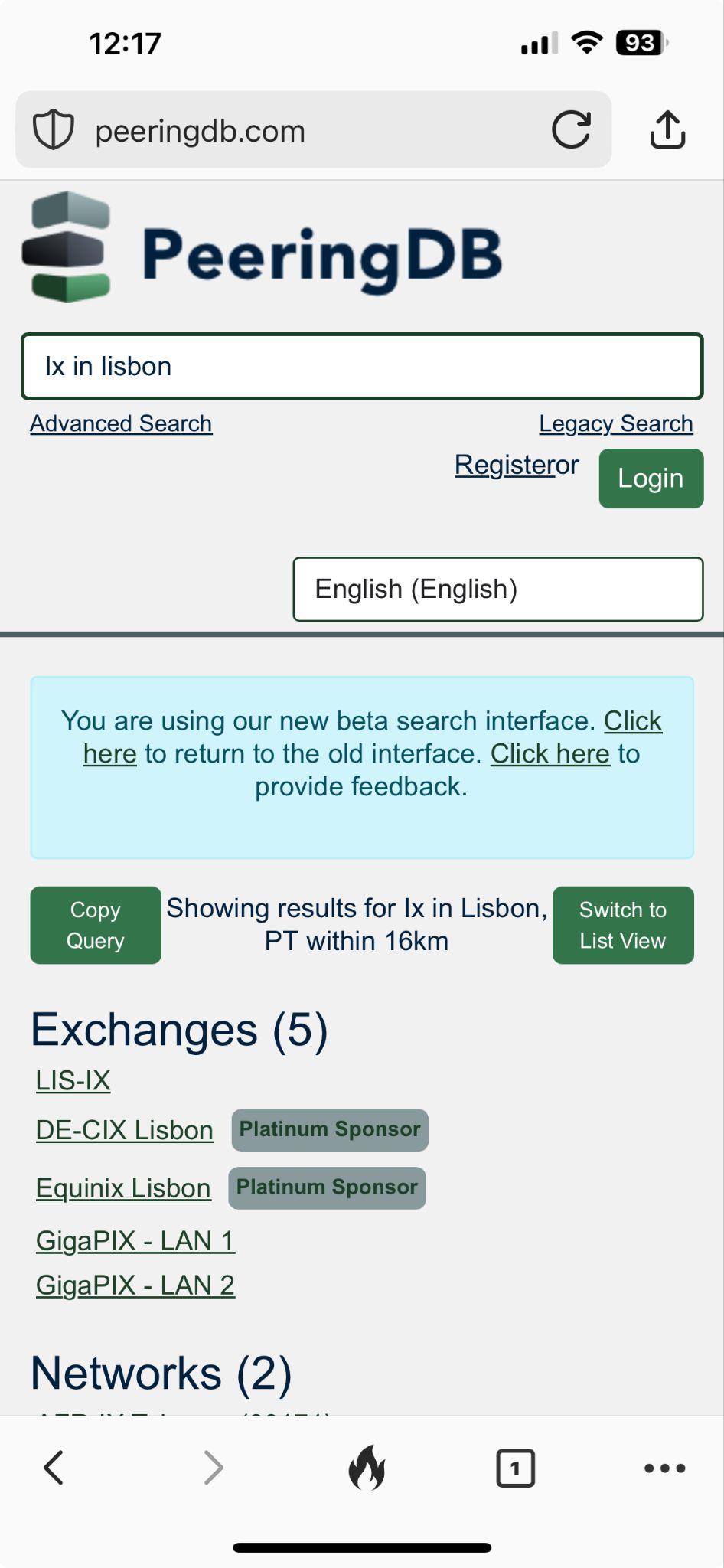 Anonymous search will not go away
Search and data quality are most important to users
Reclaimed ASNs are automatically removed
v2 search
Significant improvements, will replace legacy v1 search
HOWTO: v2 Search (https://docs.peeringdb.com/howto/v2_search/)
Chose how results are displayed
Get API query formatted for several languages
2025-05-15
RIPE 90, Lisbon, PT
4
Upcoming webUI changes
We adjusted our web UI rollout process based on feedback
We previewed the new UI on separate site but got no feedback, so are doing a phased rollout:
PeeringDB volunteers
20% of users
Everyone
Users will get an “opt-out” switch in their profile and be encouraged to share feedback on what to adjust
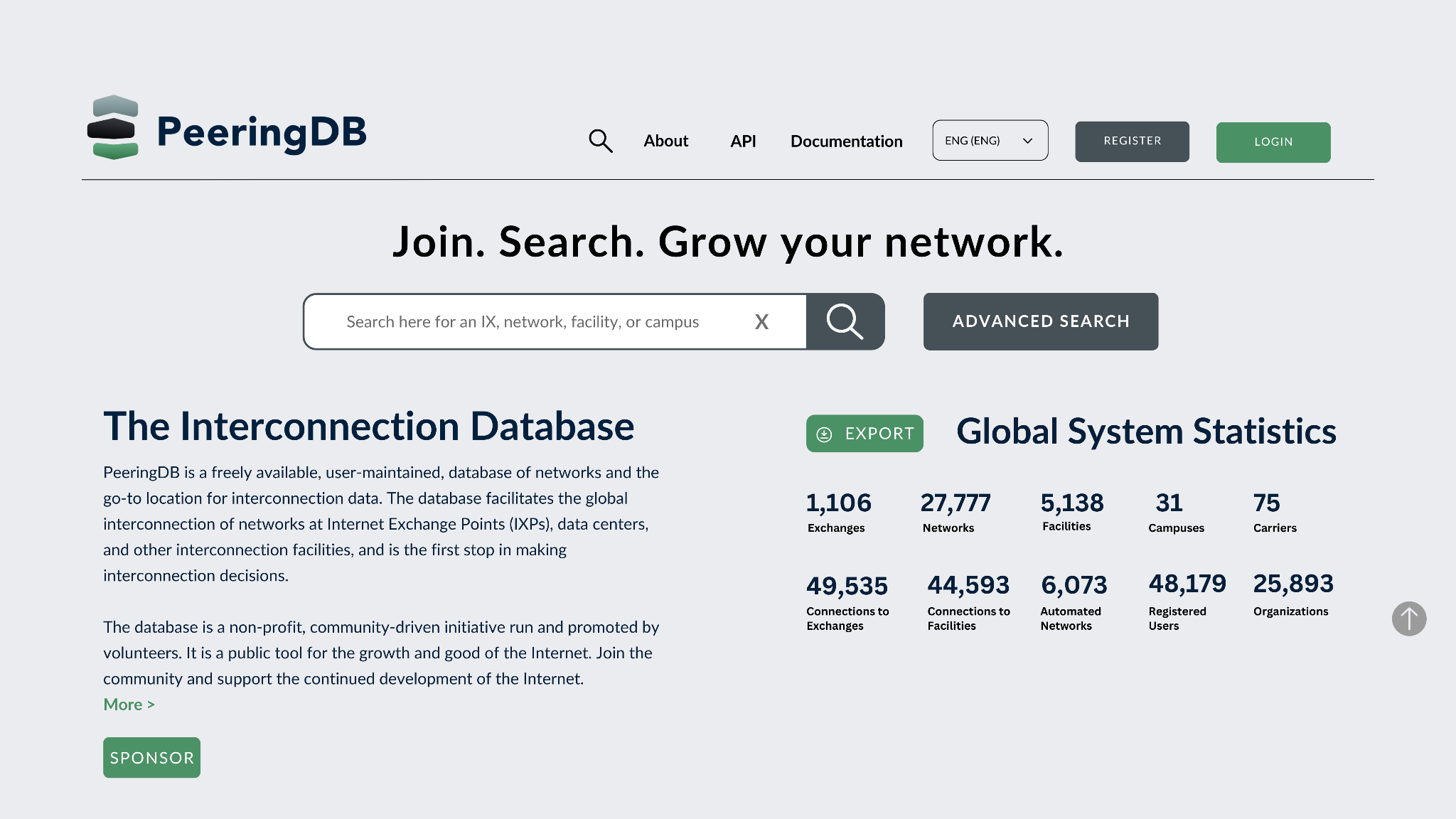 2025-05-15
RIPE 90, Lisbon, PT
5
“Planned” status and notifications
We’re discussing (#1736) adding a “planned” status with a date
It would integrate with notifications
You could share a planned operational date for any object type
Others could be notified of plans they are interested in
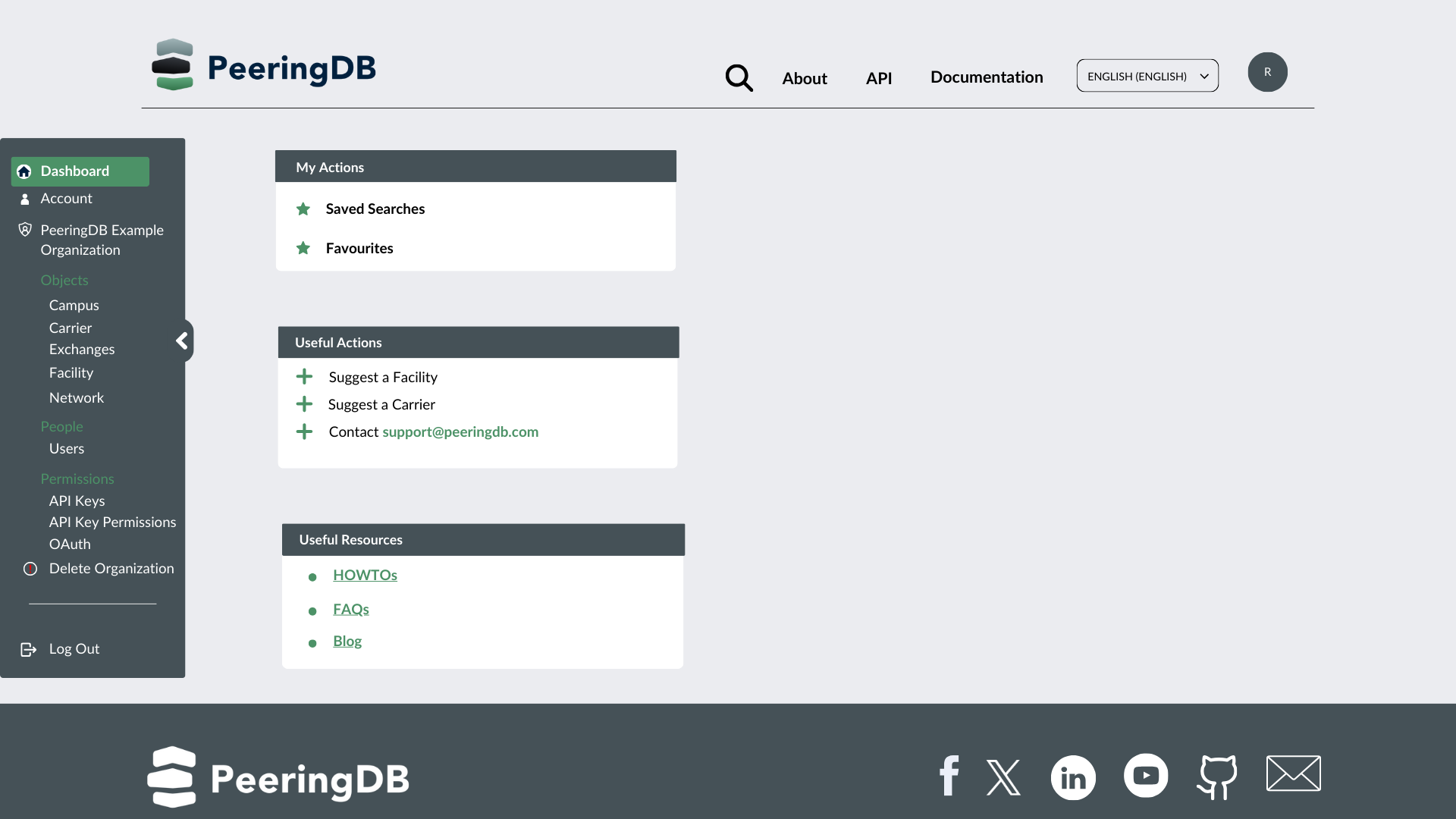 2025-05-15
RIPE 90, Lisbon, PT
6
Mandatory MFA starts in July
You must use MFA to authenticate from 1 July 2025 
Choices
API Keys
Email
Passkeys
TOTP
U2F hardware tokens
HOWTO Authenticate 
Anonymous access is not going away
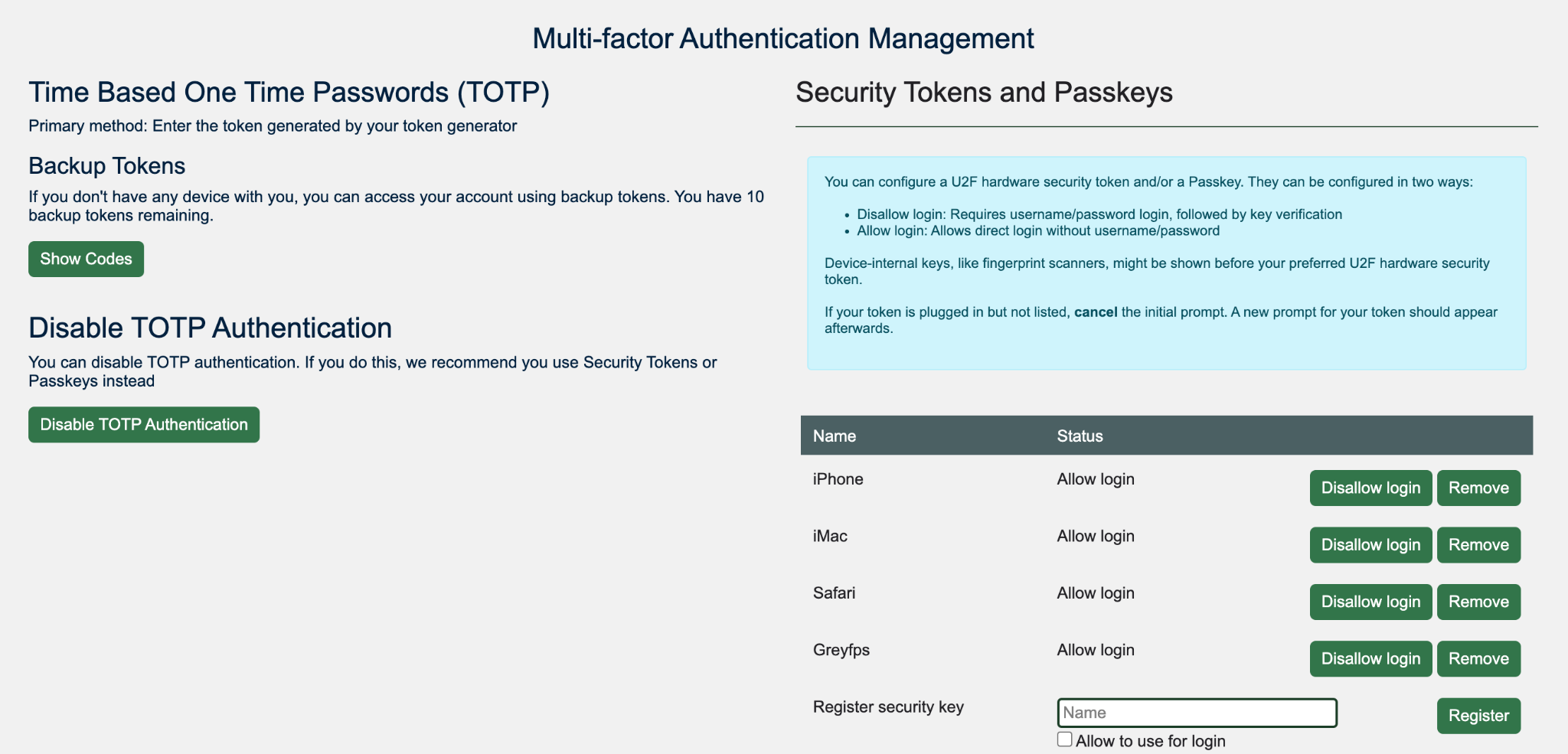 2025-05-15
RIPE 90, Lisbon, PT
7
2025 Roadmap: Interconnection Analysis
Adding a web tool to help users compare interconnection opportunities at facilities
Add ASNs, add locations, view and export results
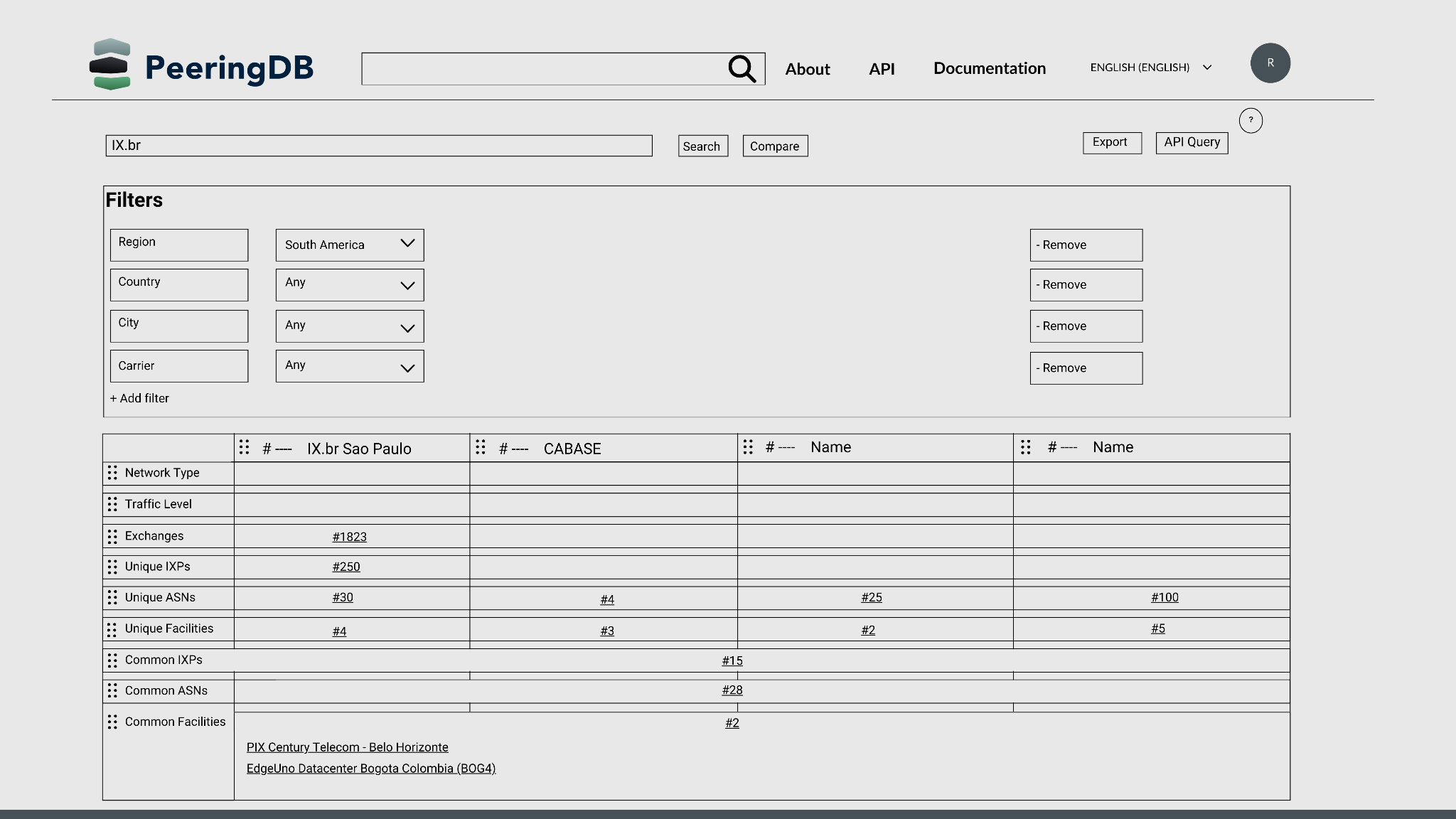 2025-05-15
RIPE 90, Lisbon, PT
8
Thank you to our sponsors!
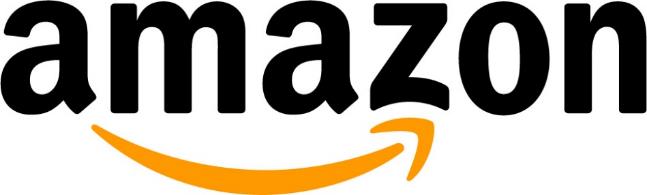 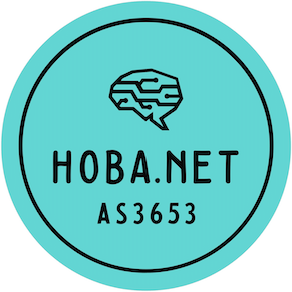 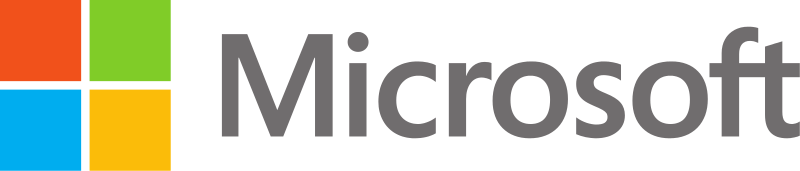 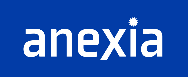 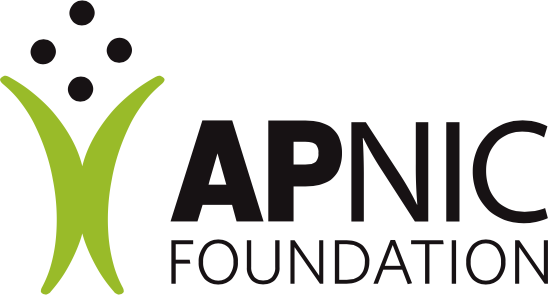 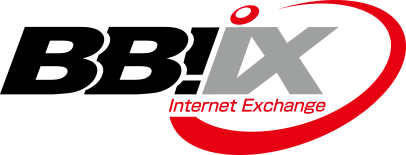 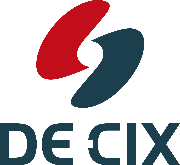 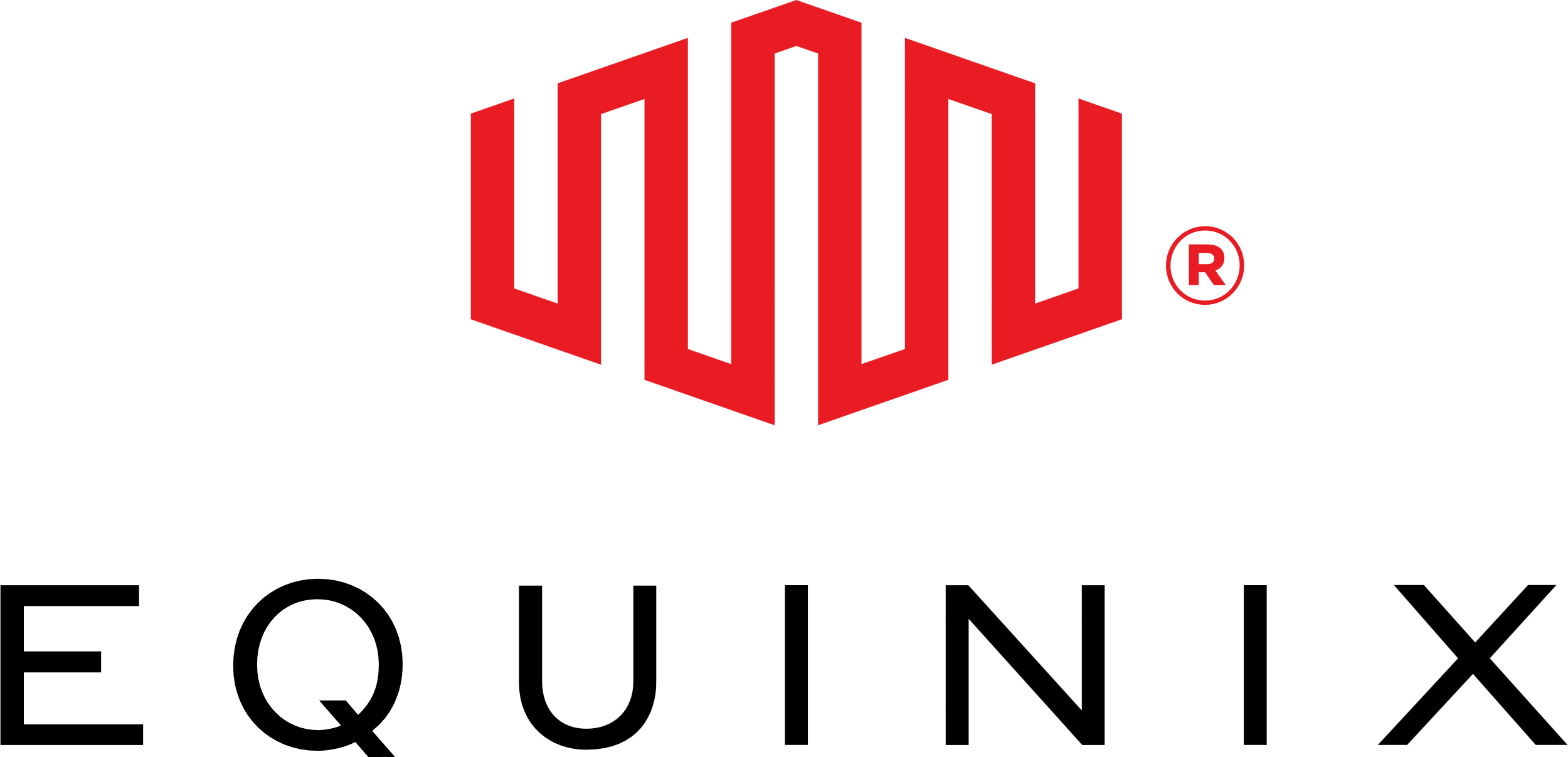 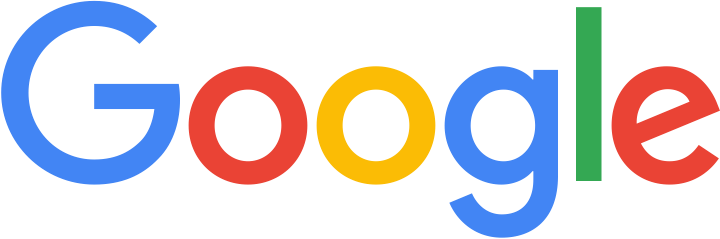 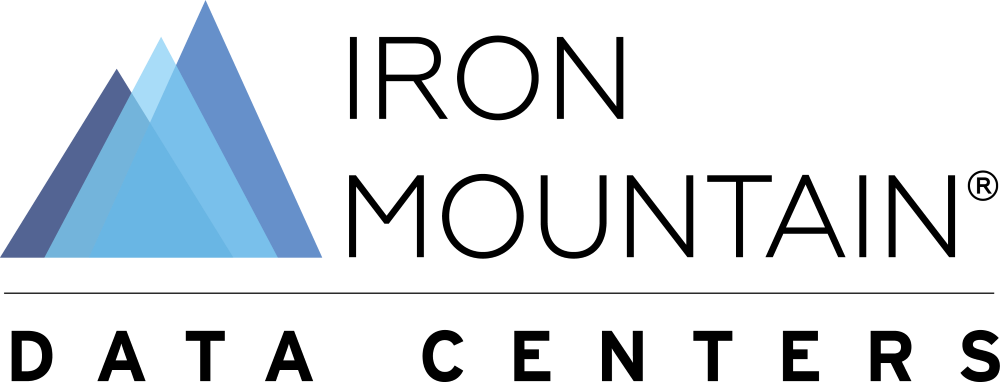 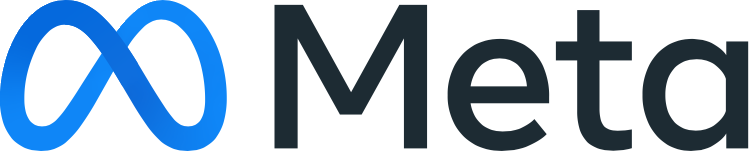 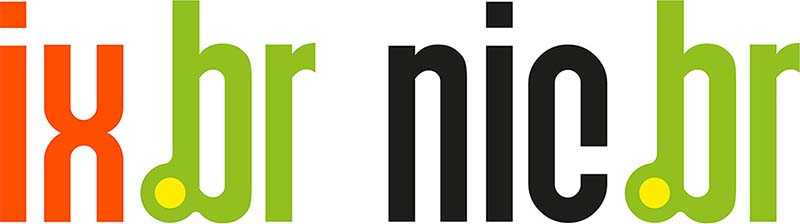 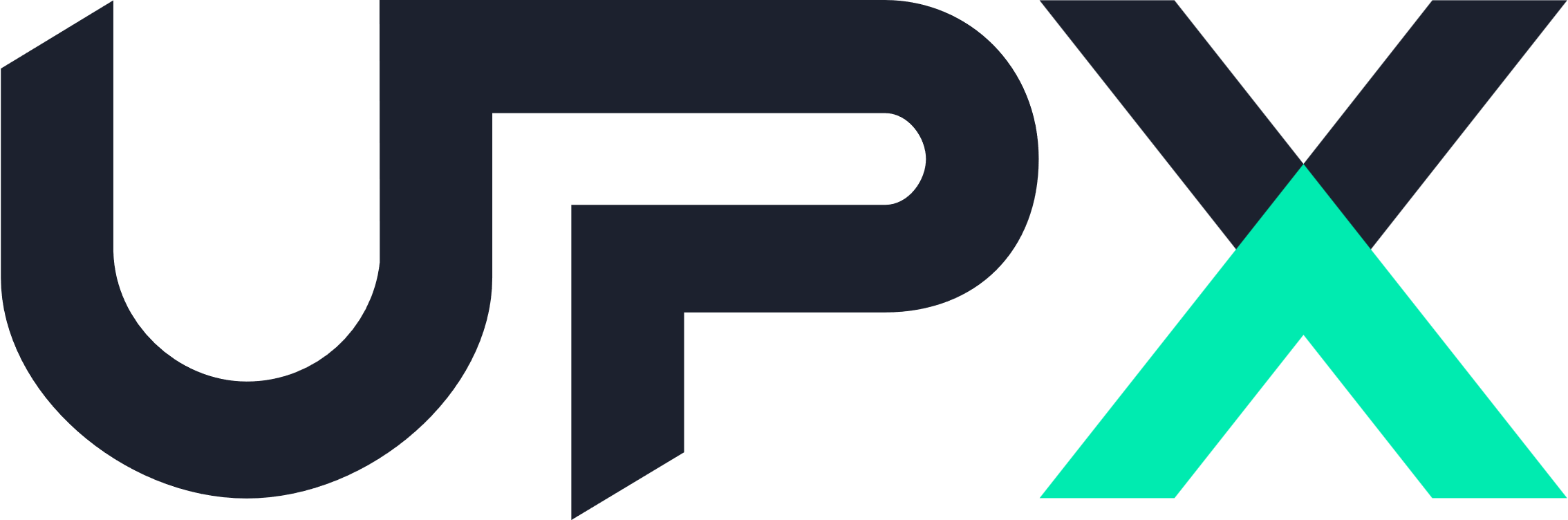 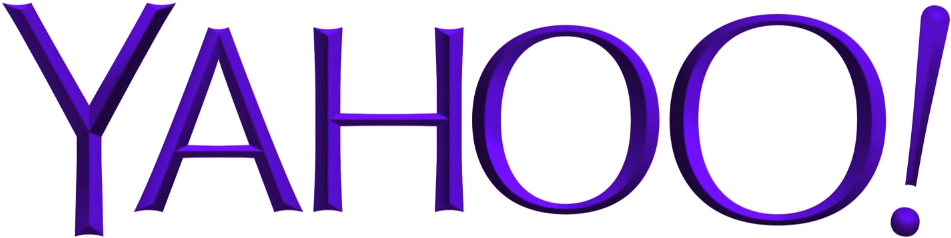 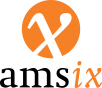 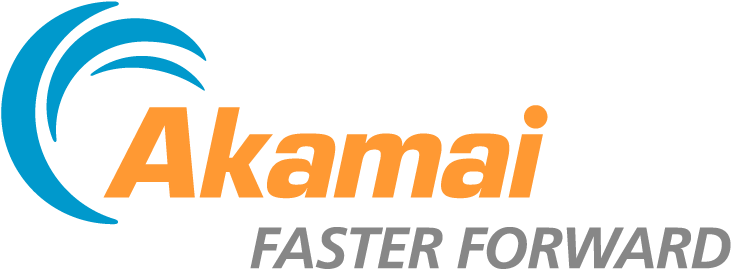 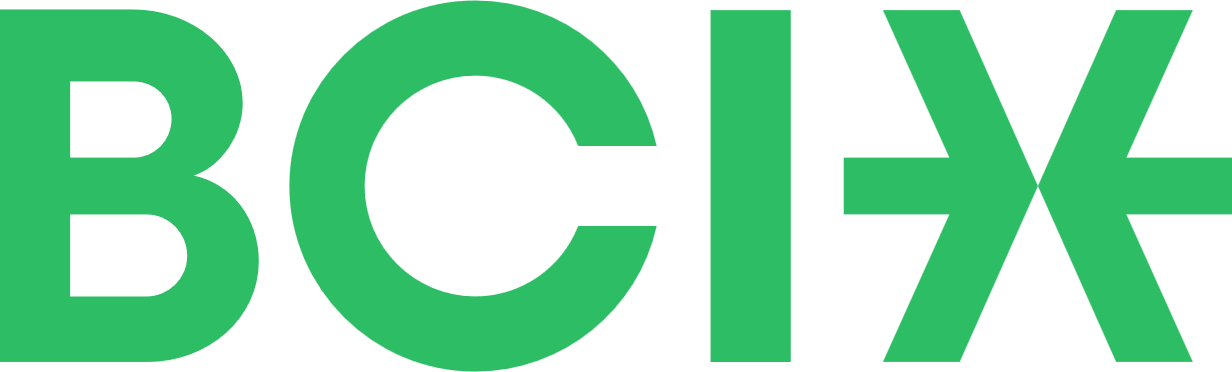 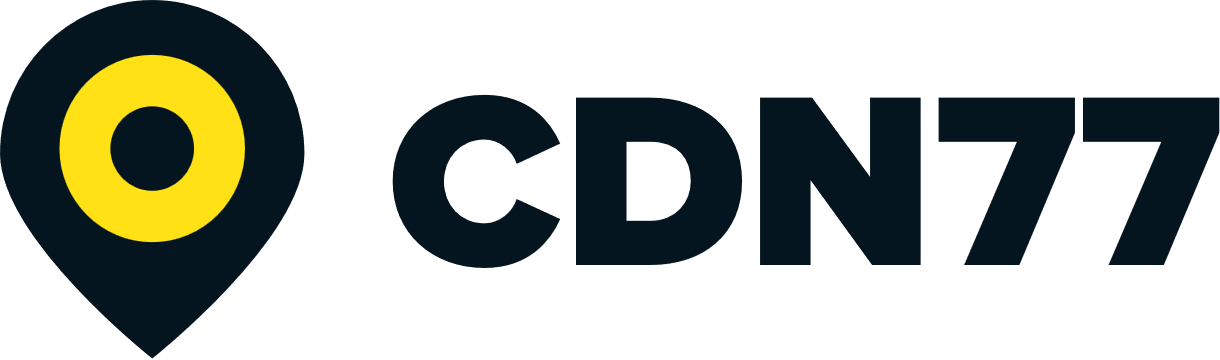 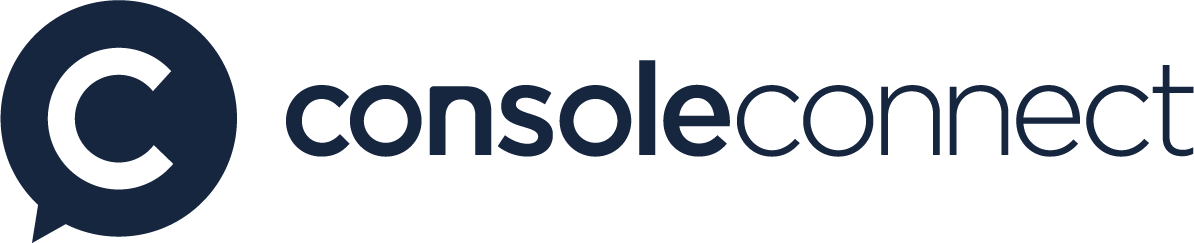 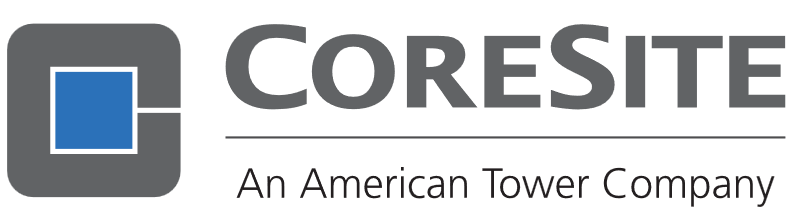 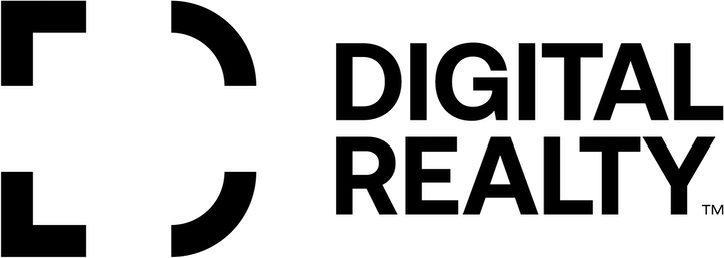 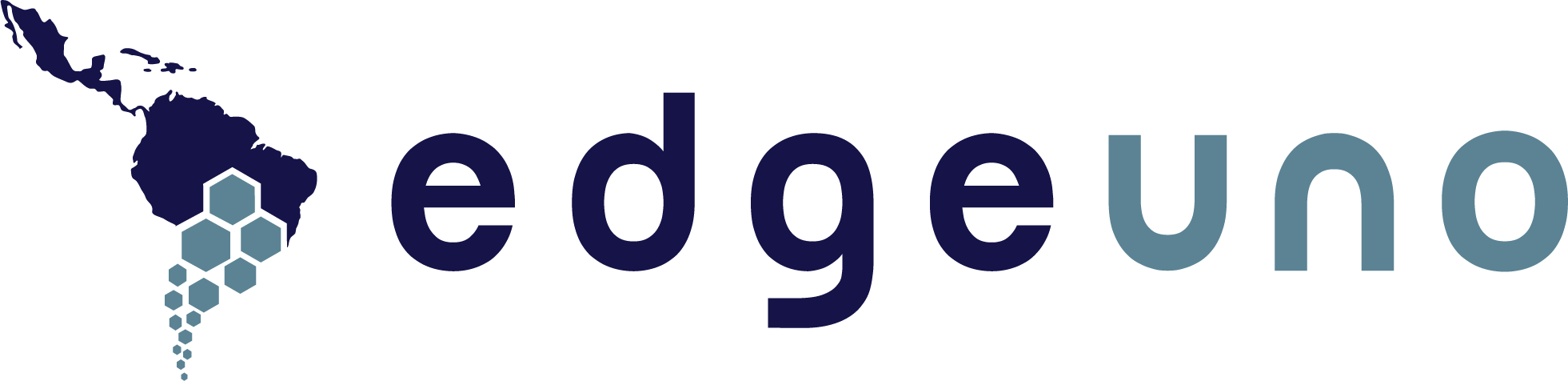 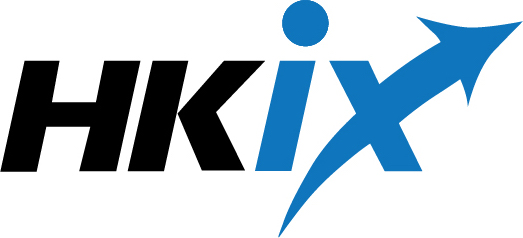 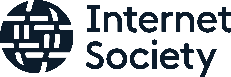 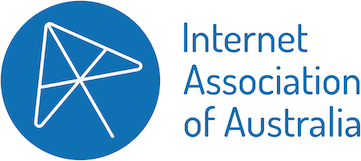 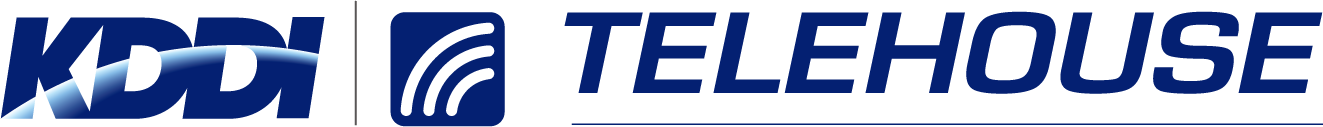 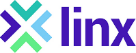 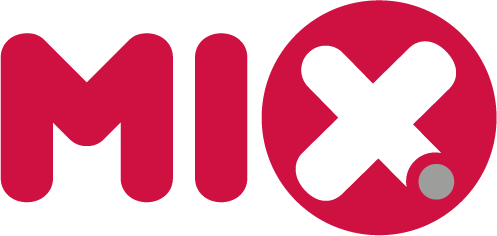 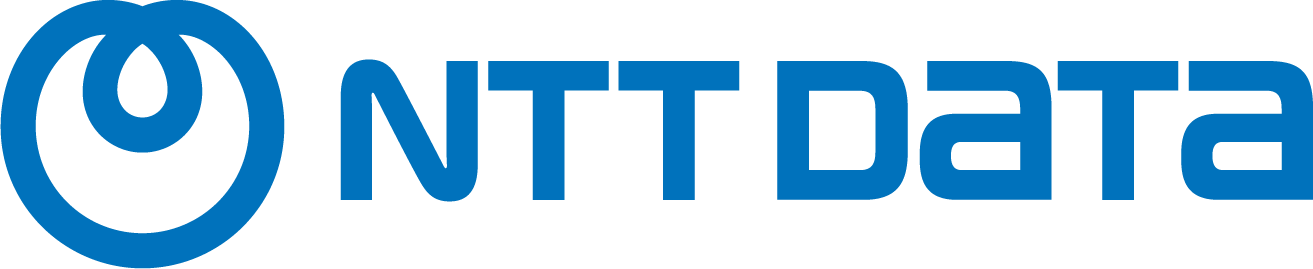 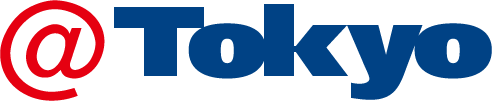 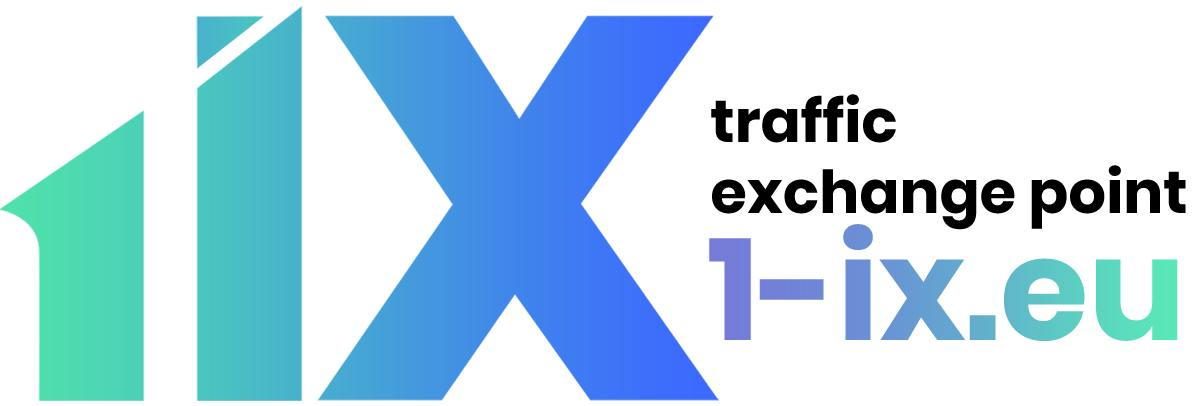 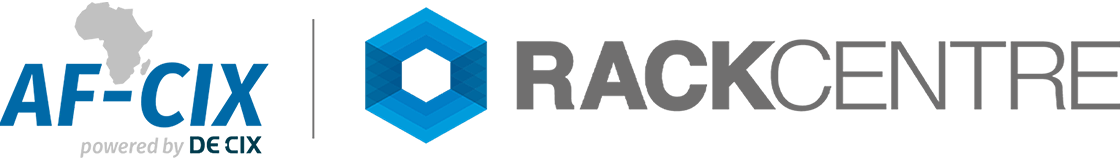 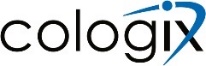 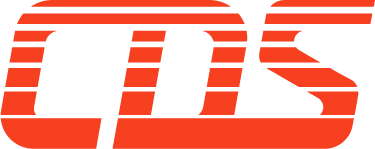 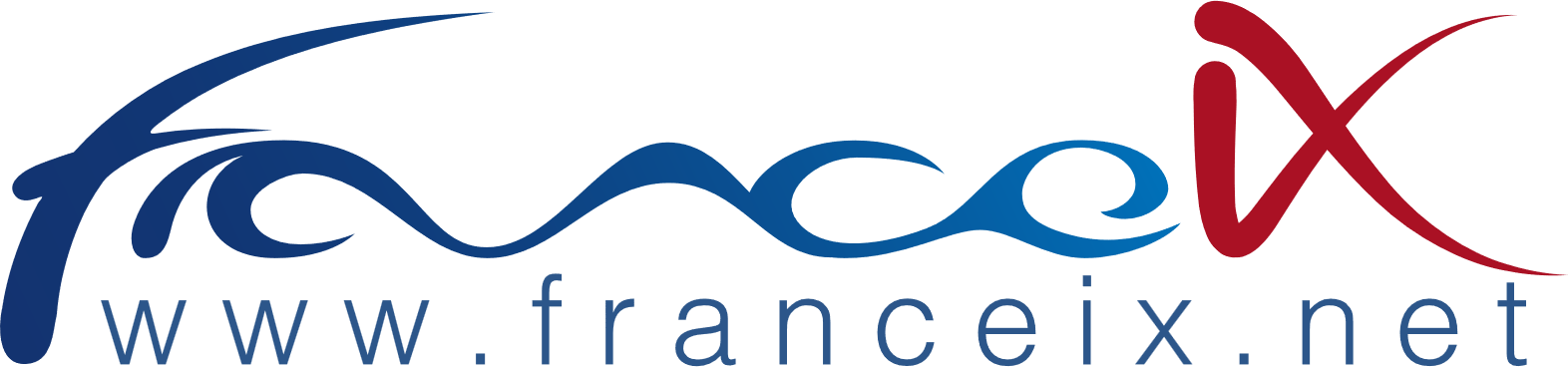 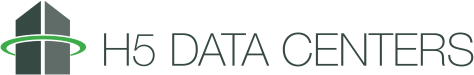 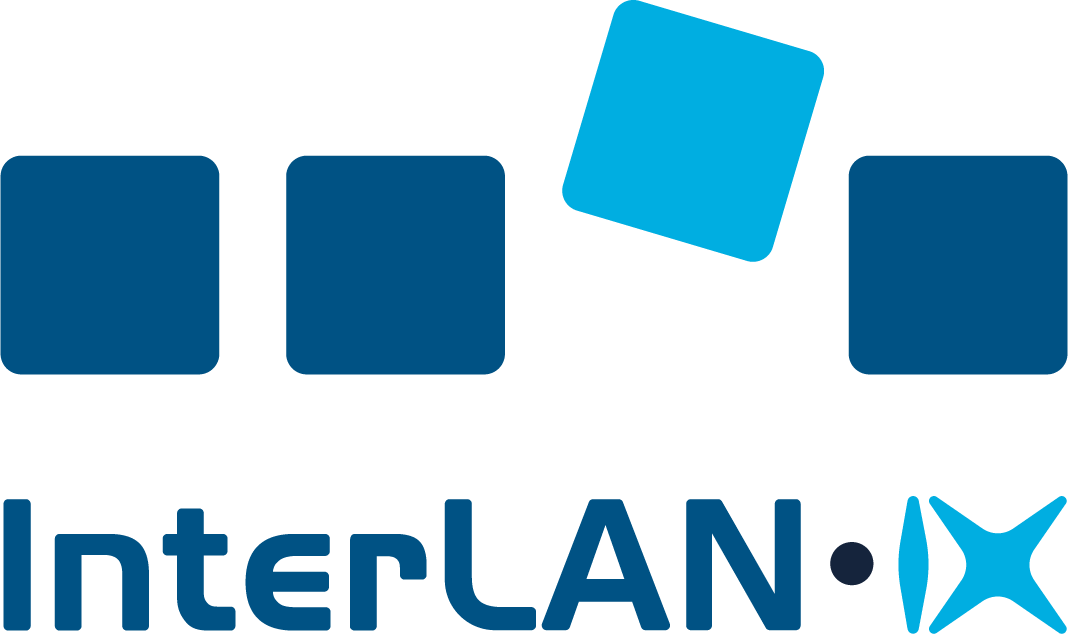 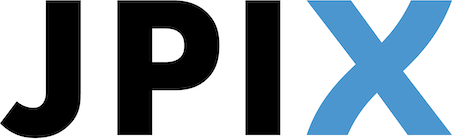 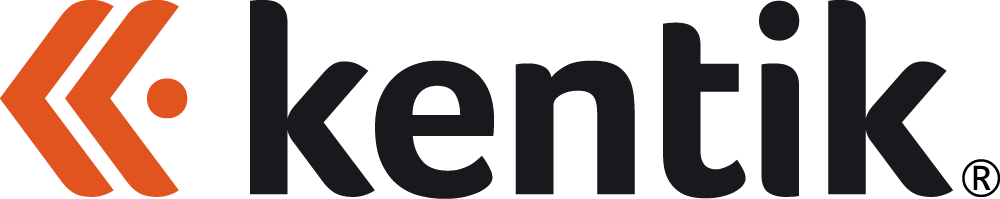 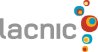 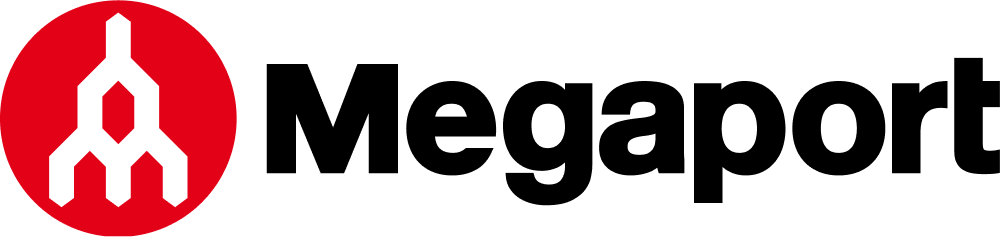 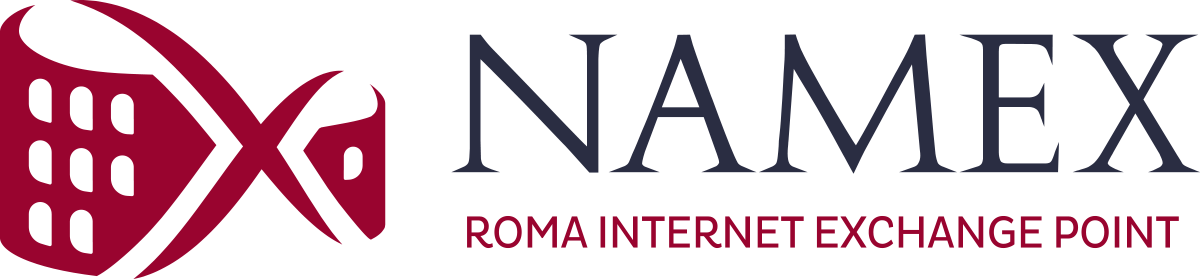 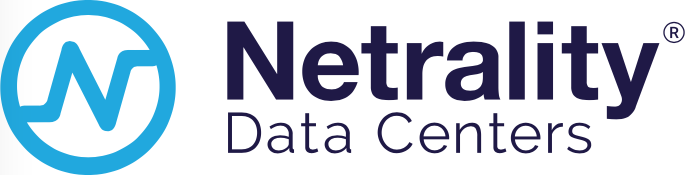 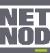 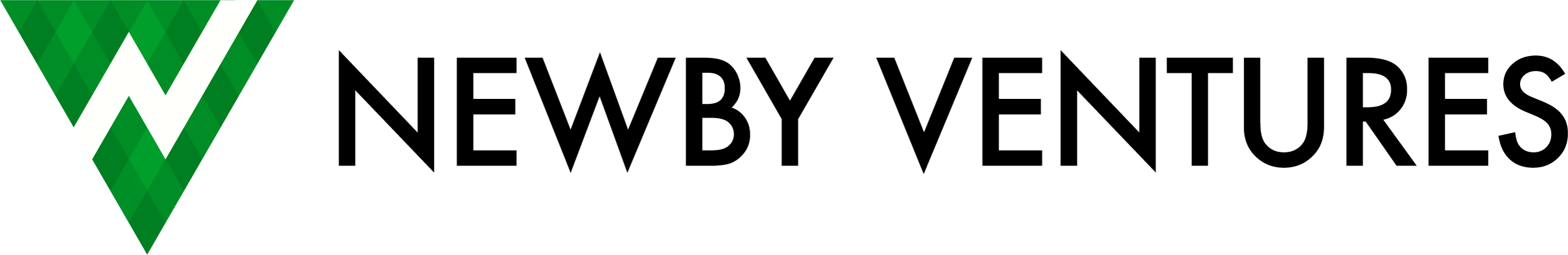 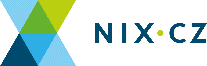 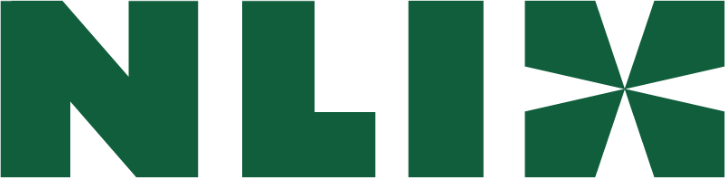 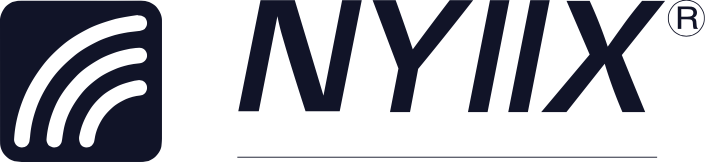 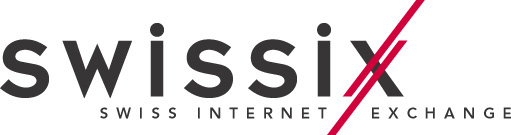 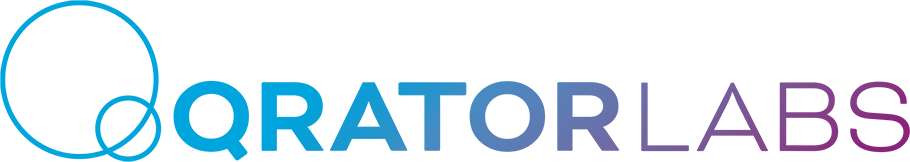 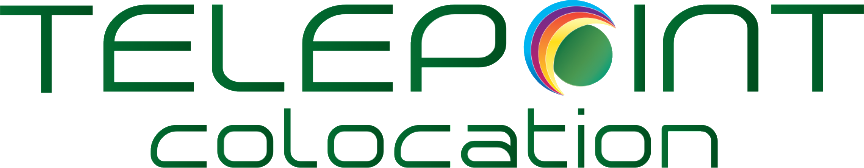 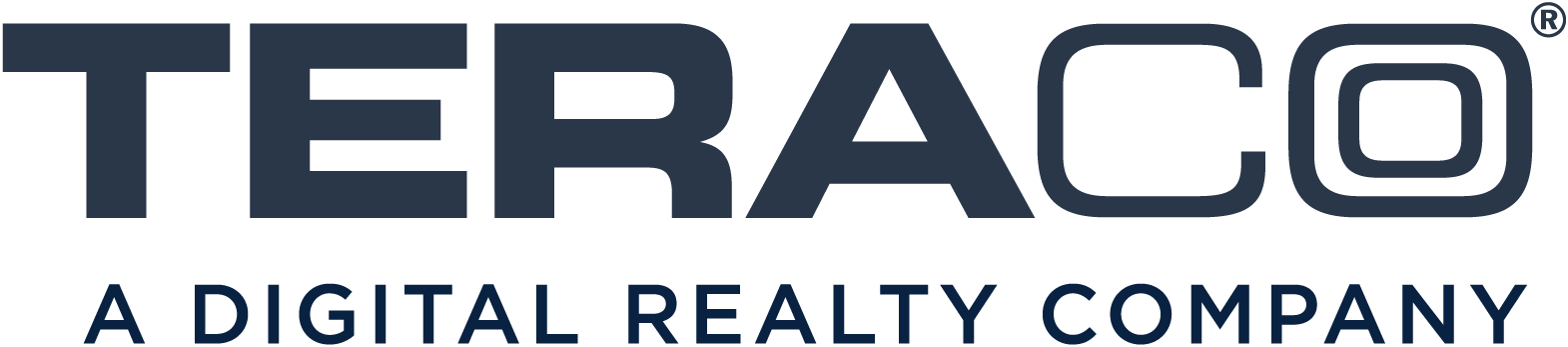 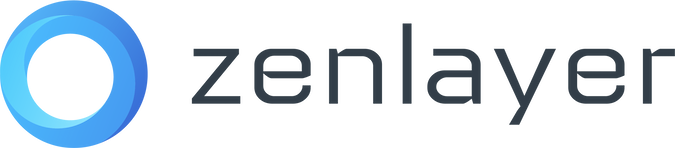 2025-05-15
RIPE 90, Lisbon, PT
9
[Speaker Notes: Logo height proportions: 100%, 85%, 65%, 40%]
Questions?
2025-05-15
RIPE 90, Lisbon, PT